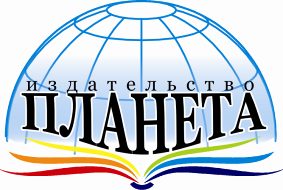 Развитие логического мышления
при выполнении заданий
по математической грамотности
Буряк Мария Викторовна, 
учитель начальных классов
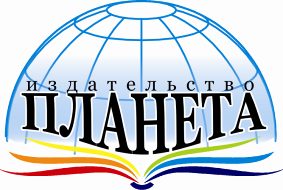 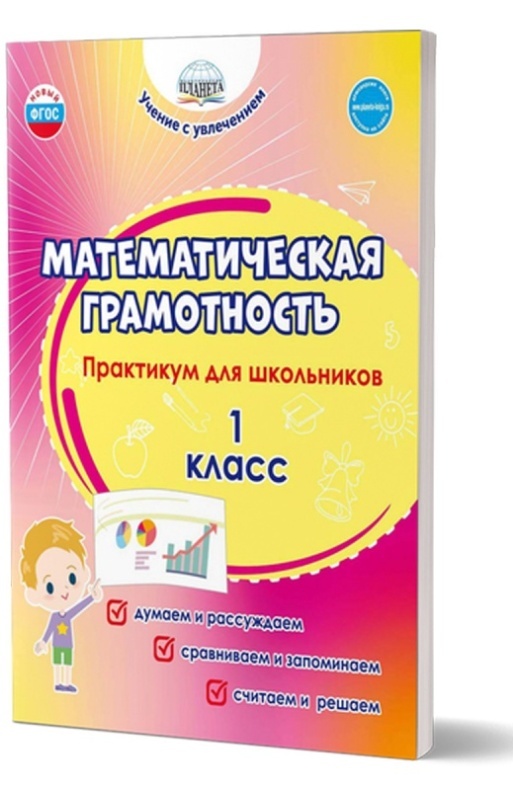 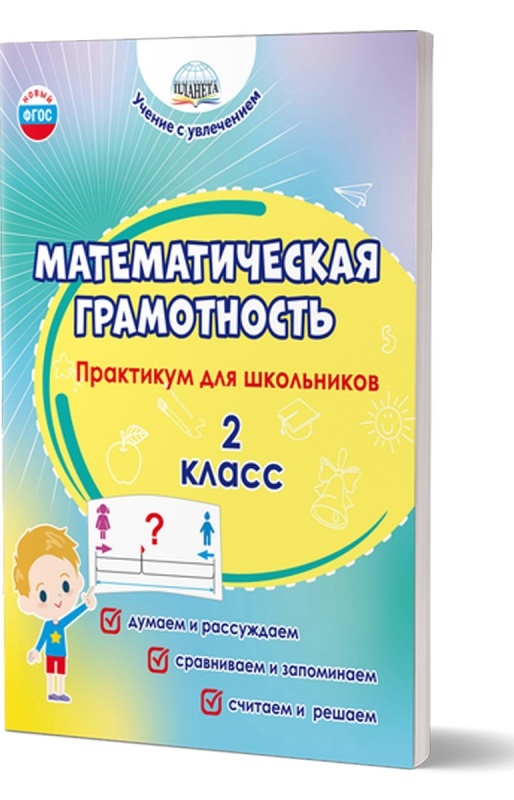 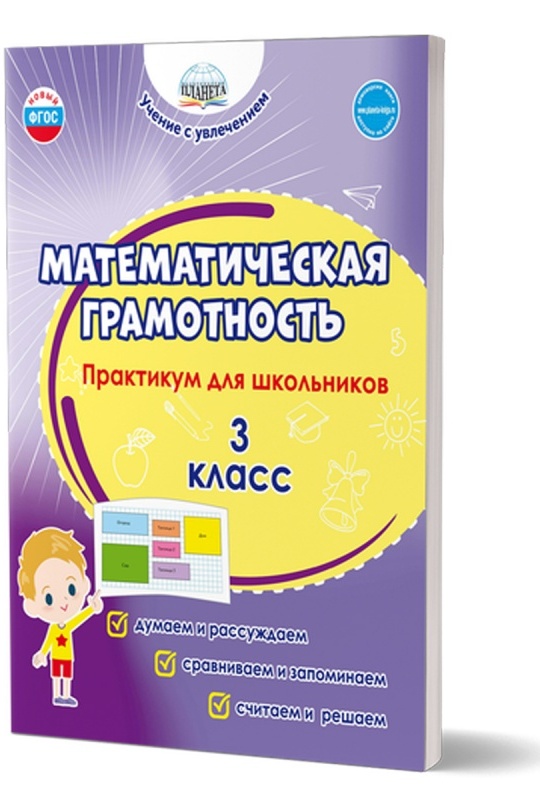 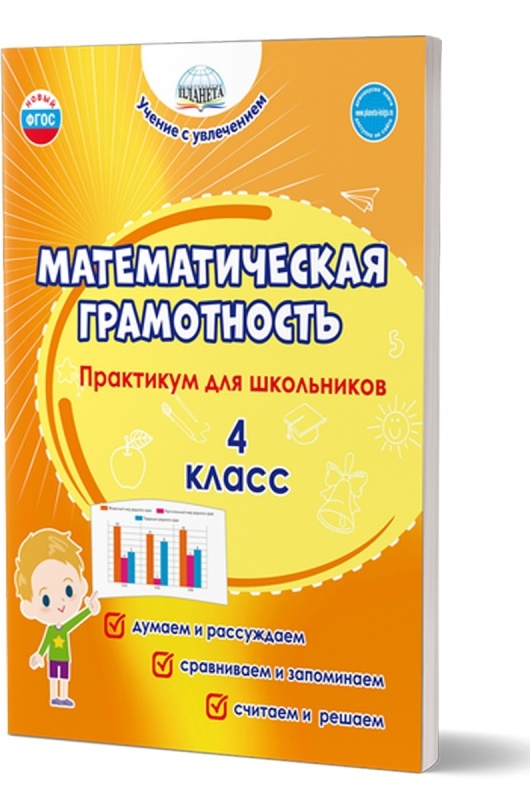 К логическим универсальным действиям относятся:
— анализ объектов с целью выделения признаков (существенных, несущественных);
— синтез — составление целого из частей, в том числе самостоятельное достраивание с восполнением недостающих компонентов;
— выбор оснований и критериев для сравнения,  классификации объектов;
— подведение под понятие, выведение следствий;
— установление причинно-следственных связей;
— построение логической цепочки рассуждений;
— доказательство;
— выдвижение гипотез и их обоснование.
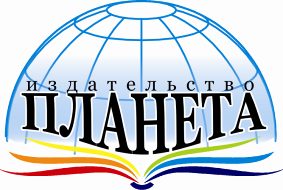 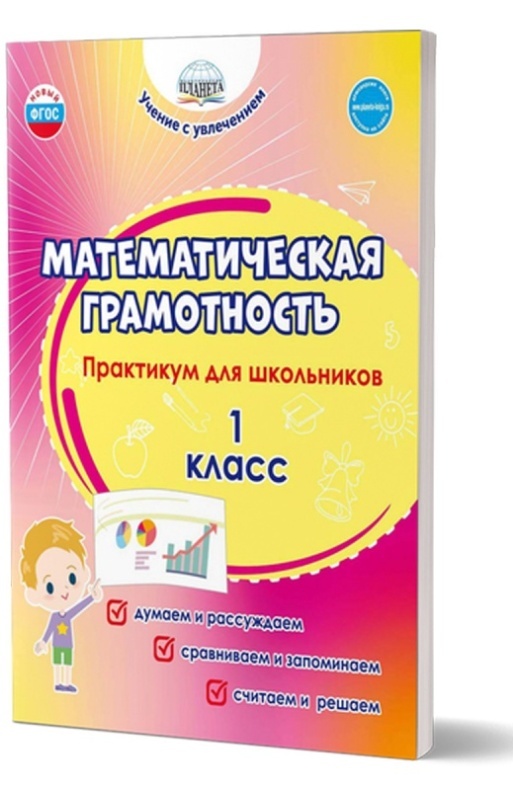 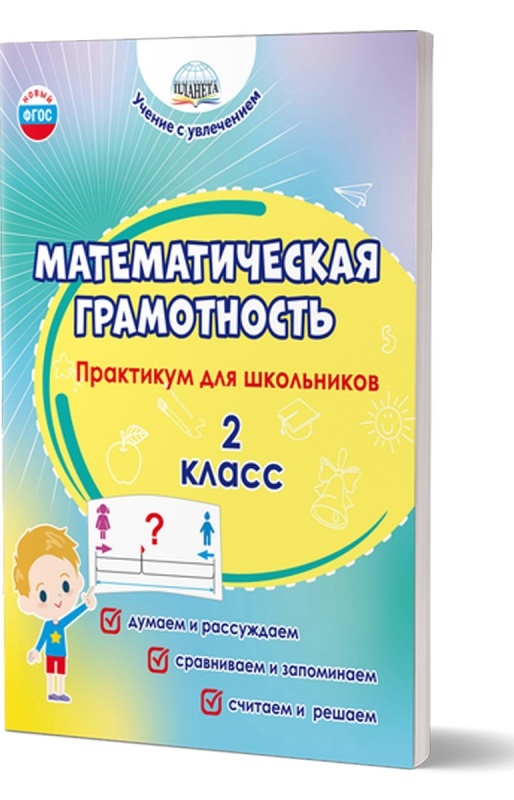 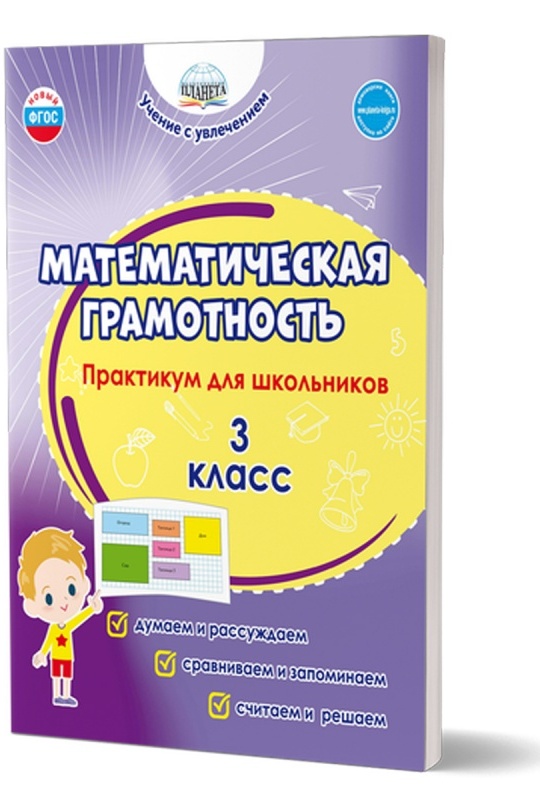 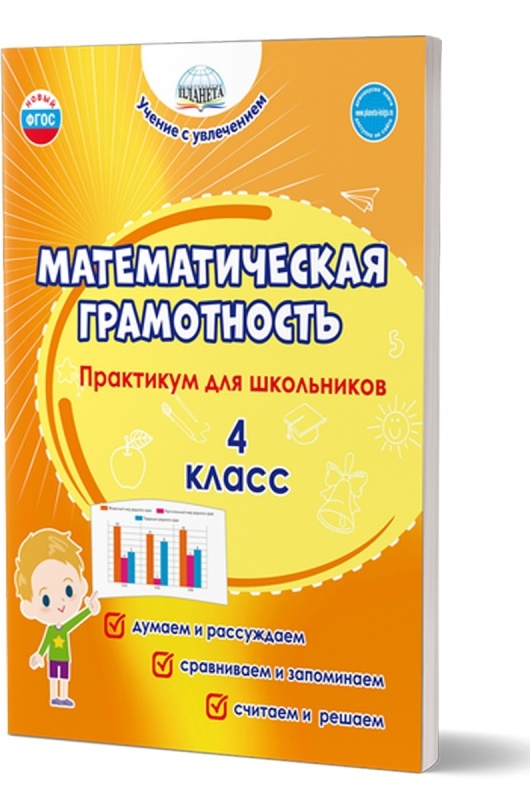 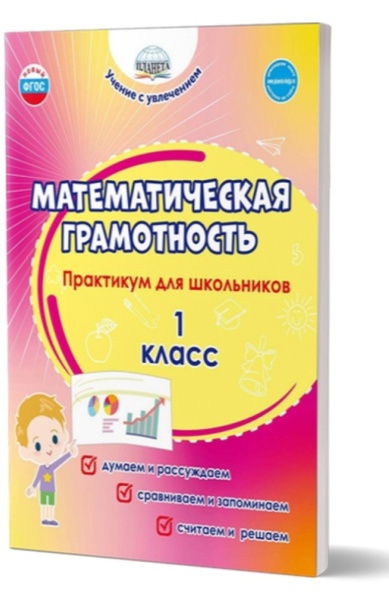 Математическая грамотность
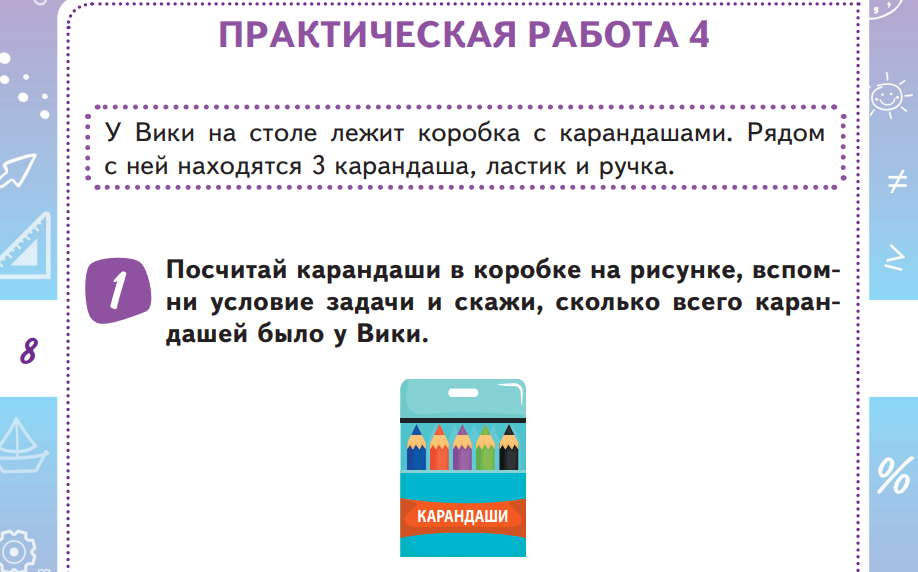 Нахождение суммы двух слагаемых.  
5 + 3 = 8
Обратить внимание ученика на значимость того или иного признака.
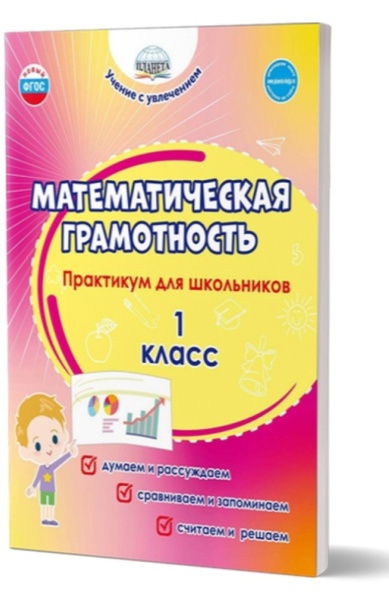 Математическая грамотность
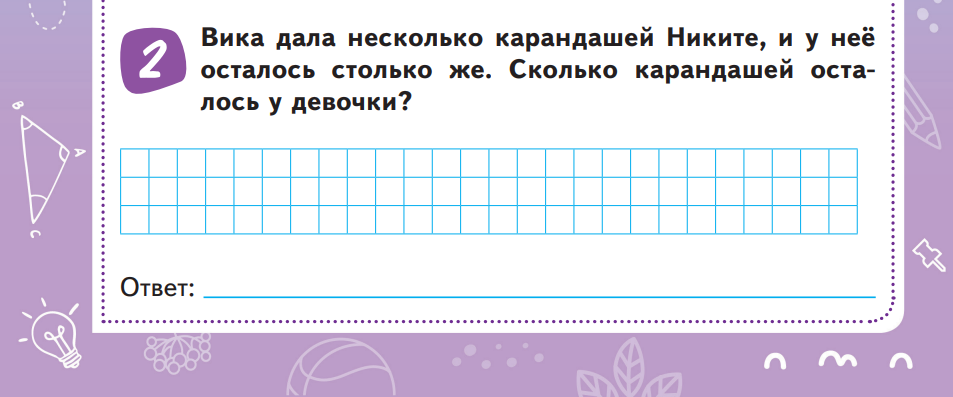 Самостоятельное достраивание 
с восполнением недостающих компонентов.
Обратить внимание ученика на значимость того или иного признака.
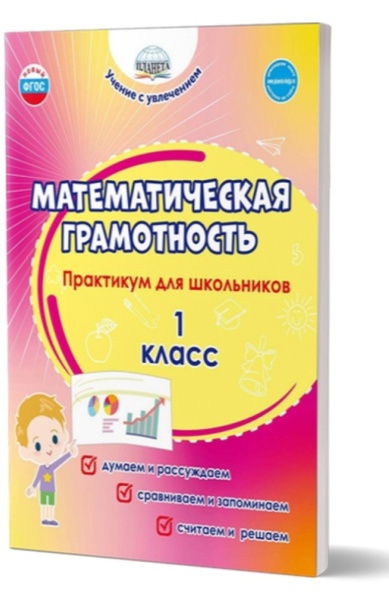 Математическая грамотность
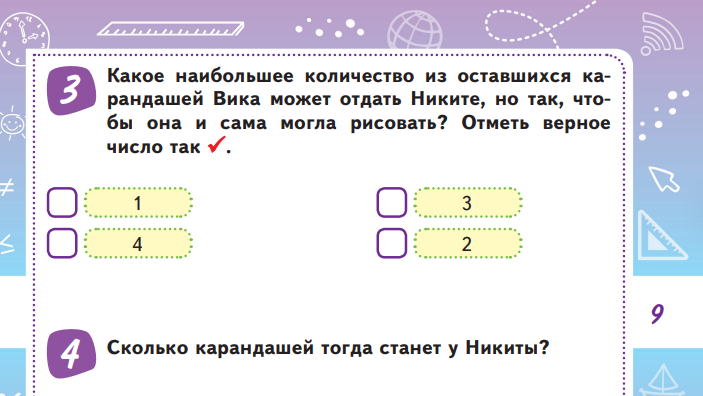 Самостоятельное достраивание 
с восполнением недостающих компонентов.
Обратить внимание ученика на значимость того или иного признака.
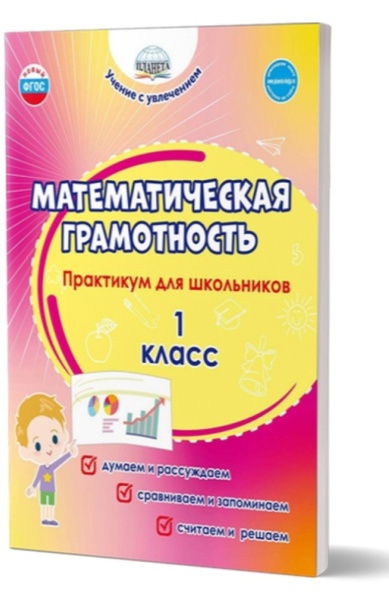 Математическая грамотность
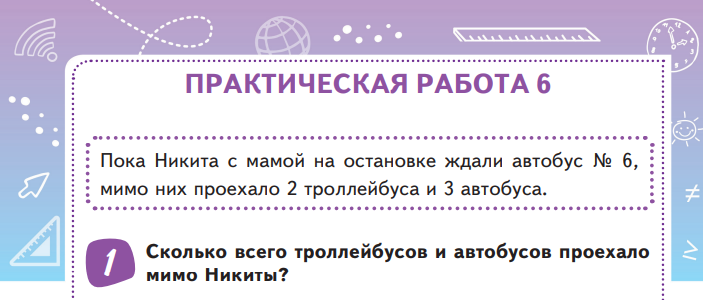 Нахождение суммы двух слагаемых.  
2 + 3 = 5
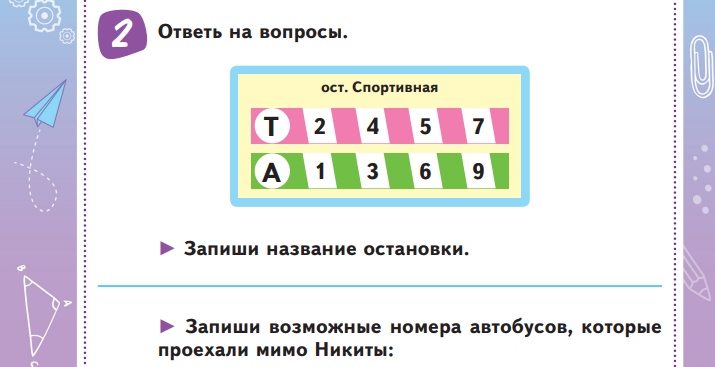 Построение логической цепочки рассуждений.
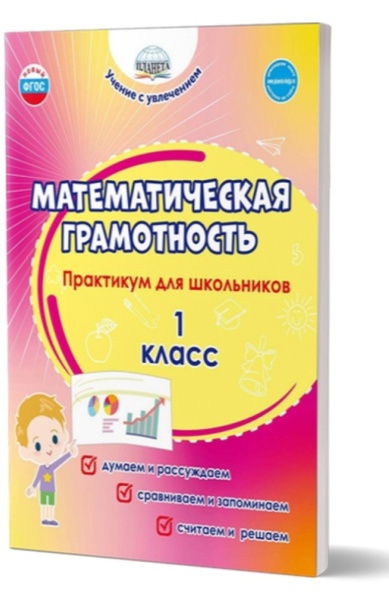 Математическая грамотность
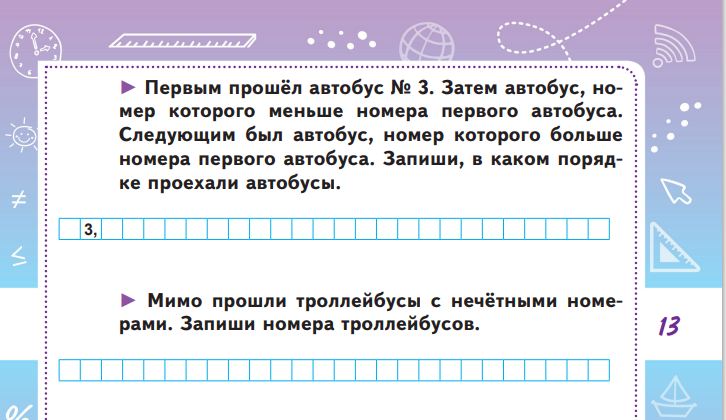 Построение логической цепочки рассуждений.
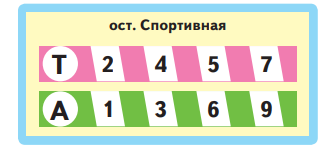 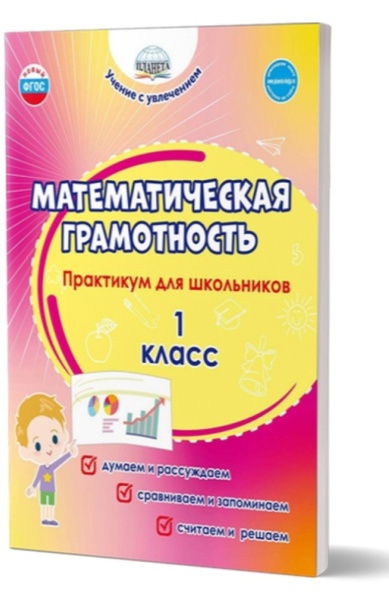 Математическая грамотность
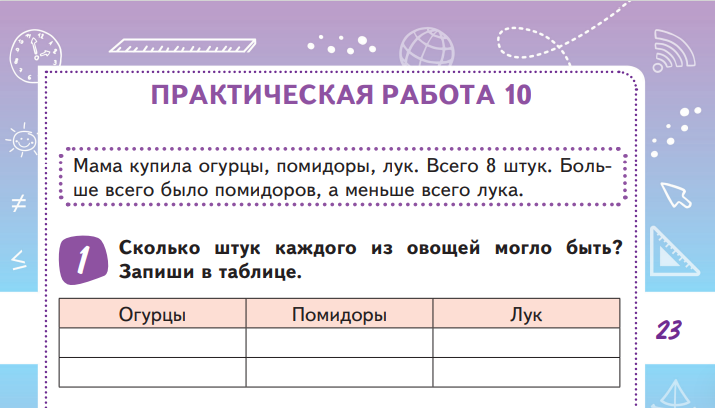 Построение логической цепочки рассуждений.
Заполнение  таблицы
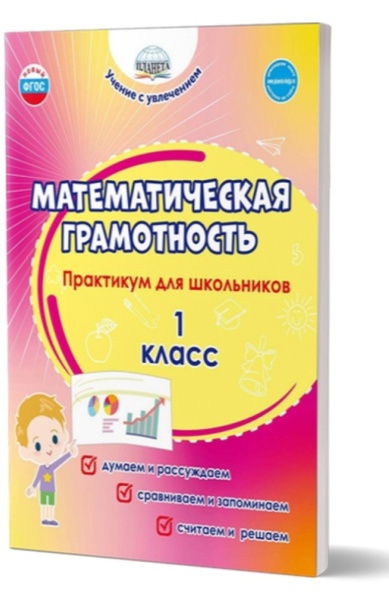 Математическая грамотность
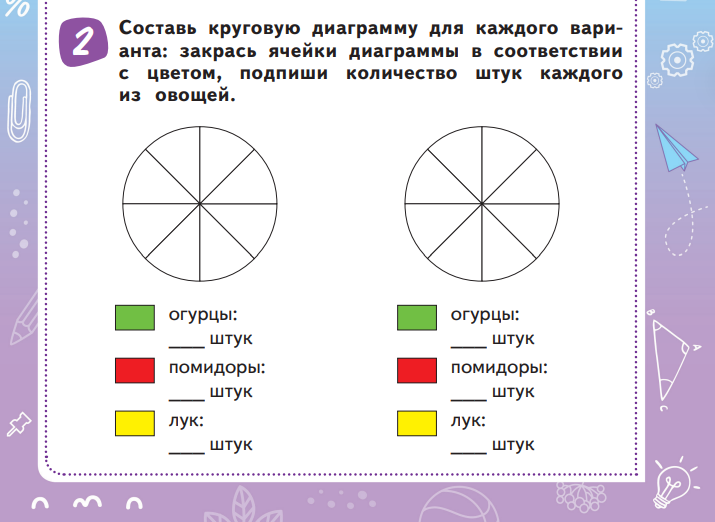 Составление целого из частей.
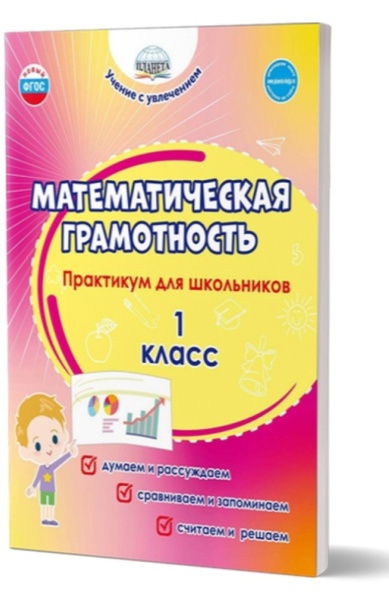 Математическая грамотность
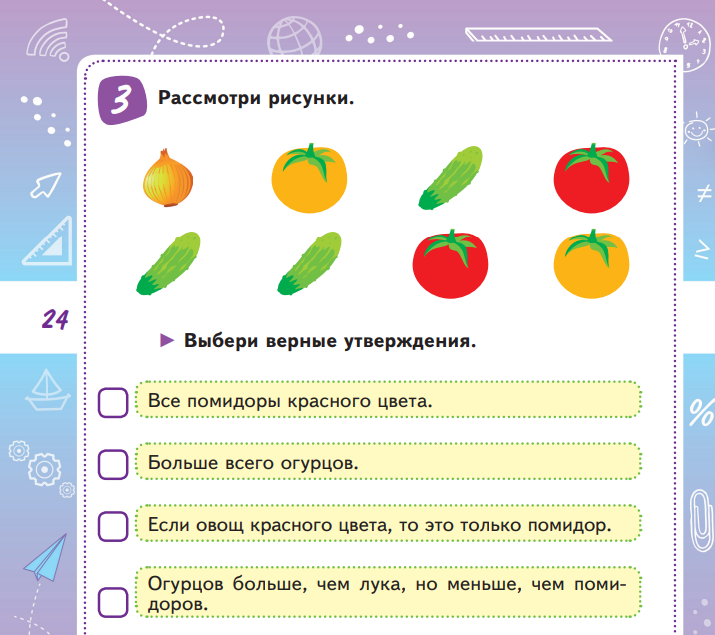 Задание на нахождение правильных ответов в ряду из ложных и правильных ответов 
(с объяснениями, почему этот ответ правильный).
Верные высказывания
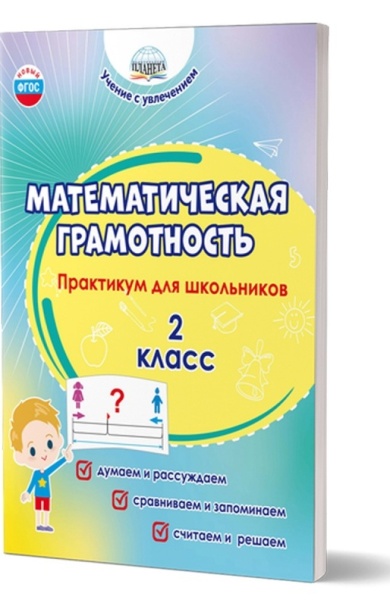 Математическая грамотность
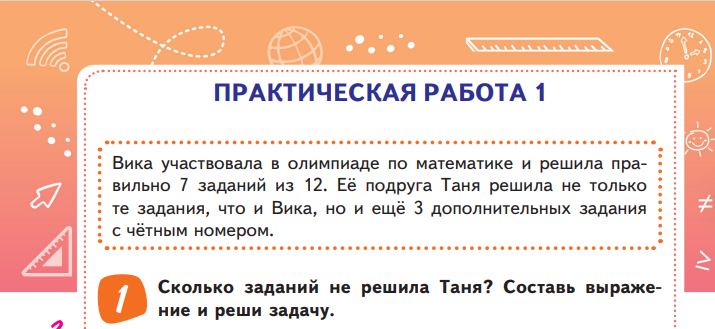 12 – (7 + 3) = 2 (задания).
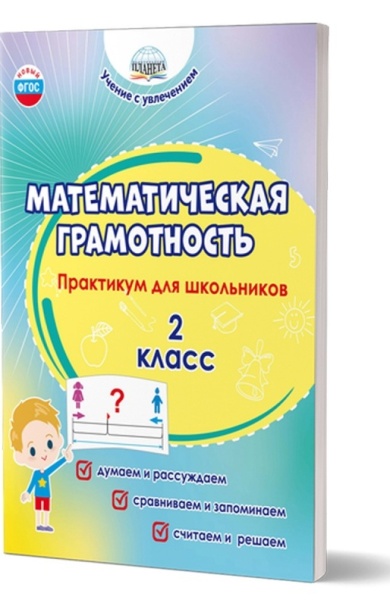 Математическая грамотность
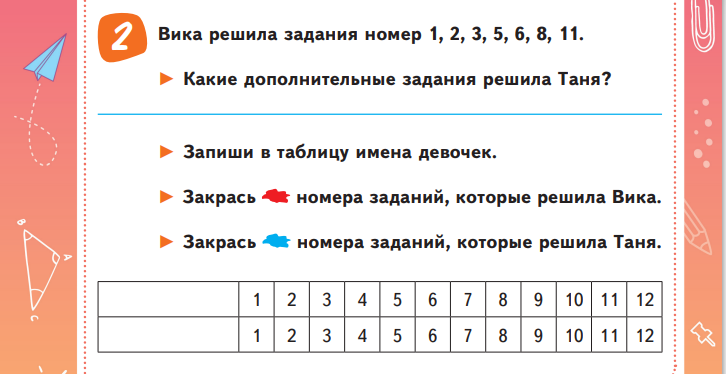 Построение логической цепочки рассуждений.
Ответ
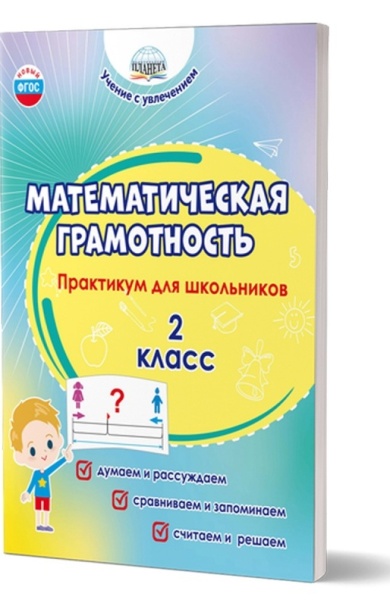 Математическая грамотность
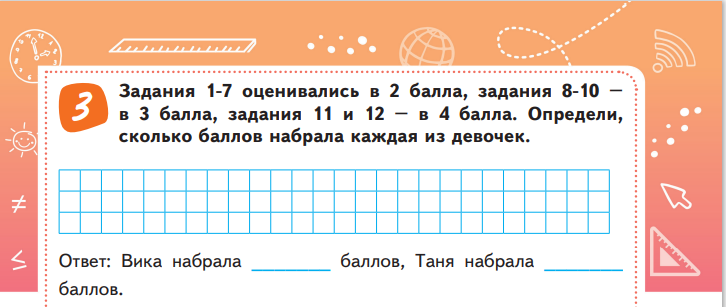 Вика набрала: 2 + 2 + 2 + 2 + 2 + 3 + 4 = 17 баллов. 
(Или 2 х 5 + 3 + 4 = 17 баллов.)
Таня набрала 17 + 2 + 3 + 4 = 26 баллов.
Составление целого из частей.
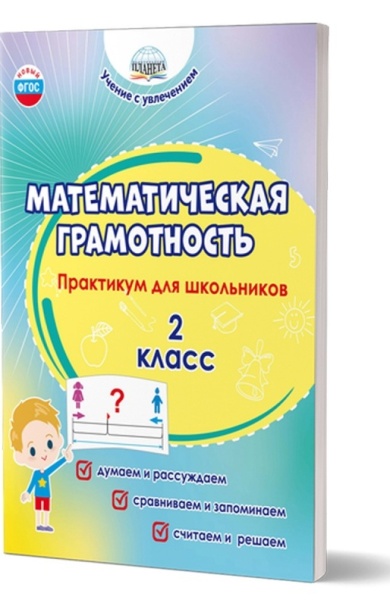 Математическая грамотность
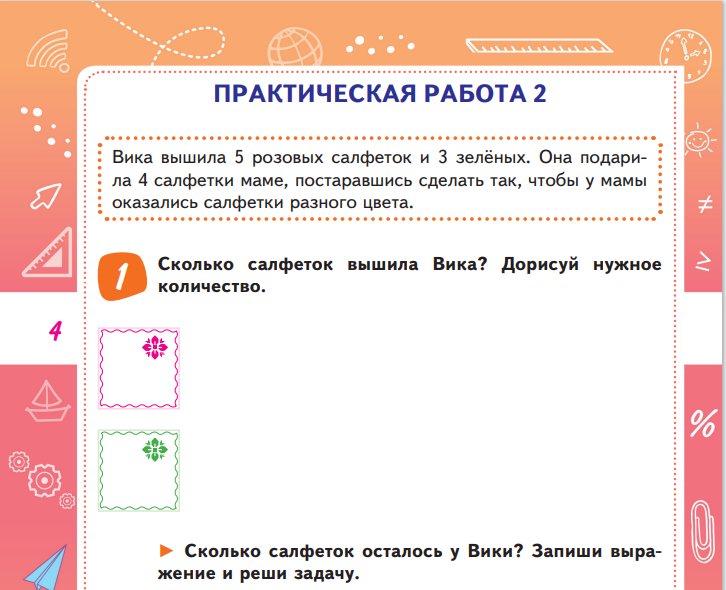 Анализ объектов с целью выделения признаков.
1 вариант: 
2 зелёных и 2 розовых.
2 вариант: 
1 зелёная, 3 розовых.
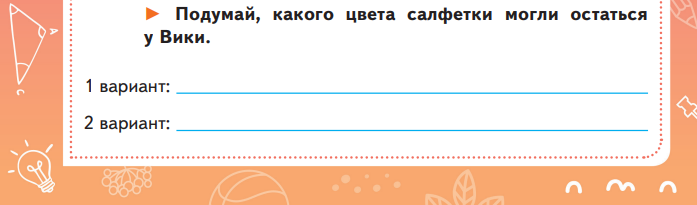 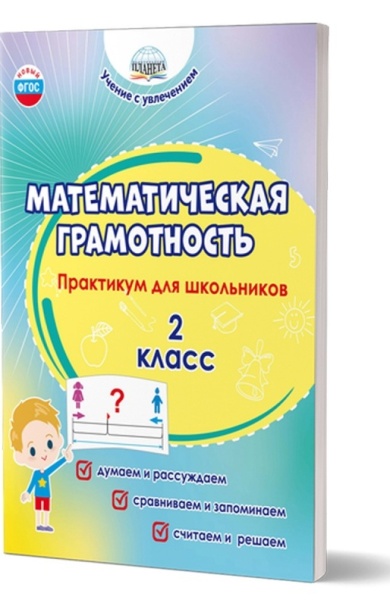 Математическая грамотность
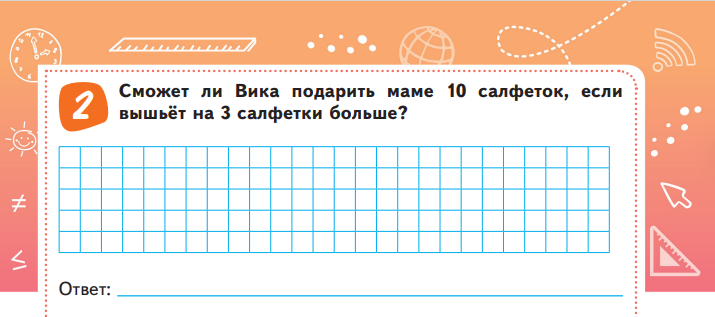 Построение логической цепочки рассуждений.
8 + 3 = 11 (салфеток), 11 > 10. Ответ: сможет.
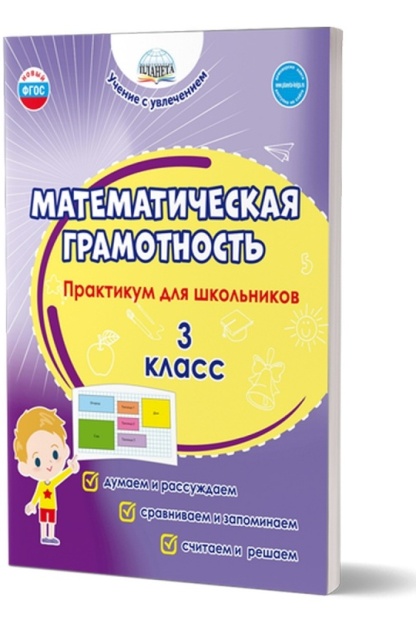 Математическая грамотность
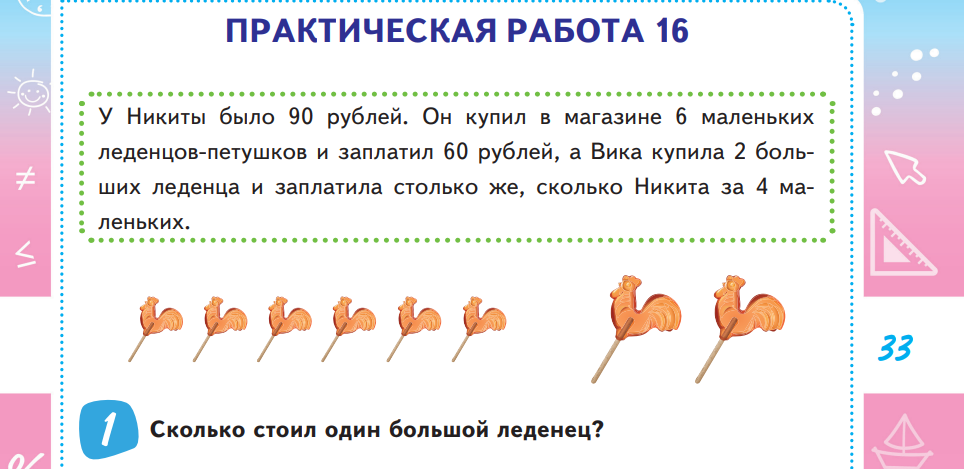 Значимость того или иного признака.
60 : 6 = 10 (рублей) стоил 1 маленький леденец.
10 ∙ 4 = 40 (рублей) стоили 2 леденца, которые купила Вика.
40 : 2 = 20 (рублей) – цена 1 большого леденца.
Или 
60 : 6 = 10 (рублей) стоил 1 маленький леденец.
4 : 2 = 2 - маленьких леденца по стоимости равны одному большому.
10 ∙ 2 = 20 (рублей) – стоил 1 большой леденец.
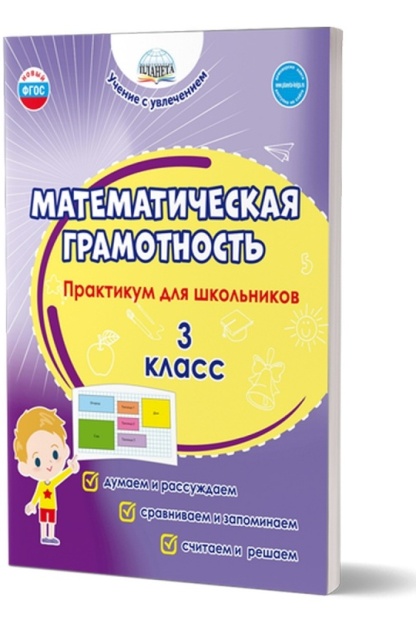 Математическая грамотность
Самостоятельное достраивание 
с восполнением недостающих компонентов.
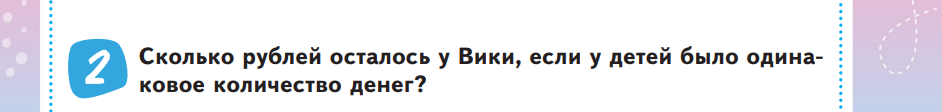 20 ∙ 2 = 40 (рублей) Вика истратила. 
90 – 40 = 50 (рублей).
Построение логической цепочки рассуждений.
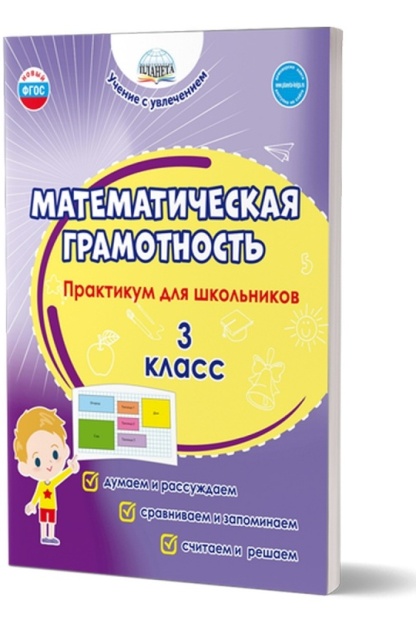 Математическая грамотность
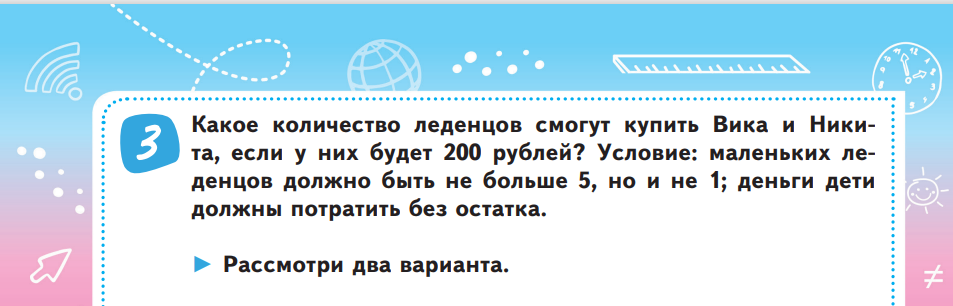 Задача решается с помощью построения логической цепочки рассуждений и методом подбора.
1 вариант.  10 ∙ 4 = 40 (рублей) – за 4 маленьких леденца.
200 – 40 = 160 (рублей). 160 : 20 = 8 больших леденцов.
2 вариант.  10 ∙ 2 = 20 (рублей) – за 2 маленьких леденца.
200 – 20 = 180 (рублей). 180 : 20 = 9 больших леденцов.
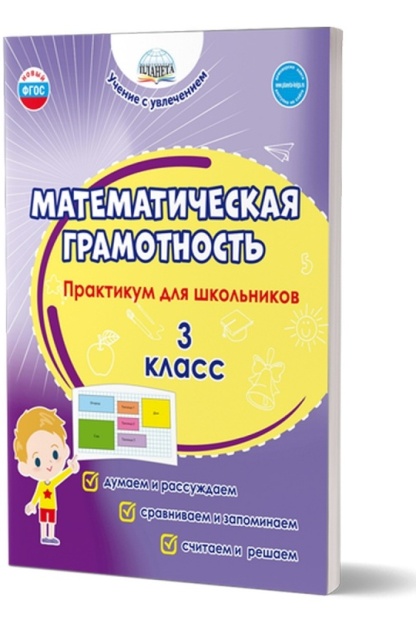 Математическая грамотность
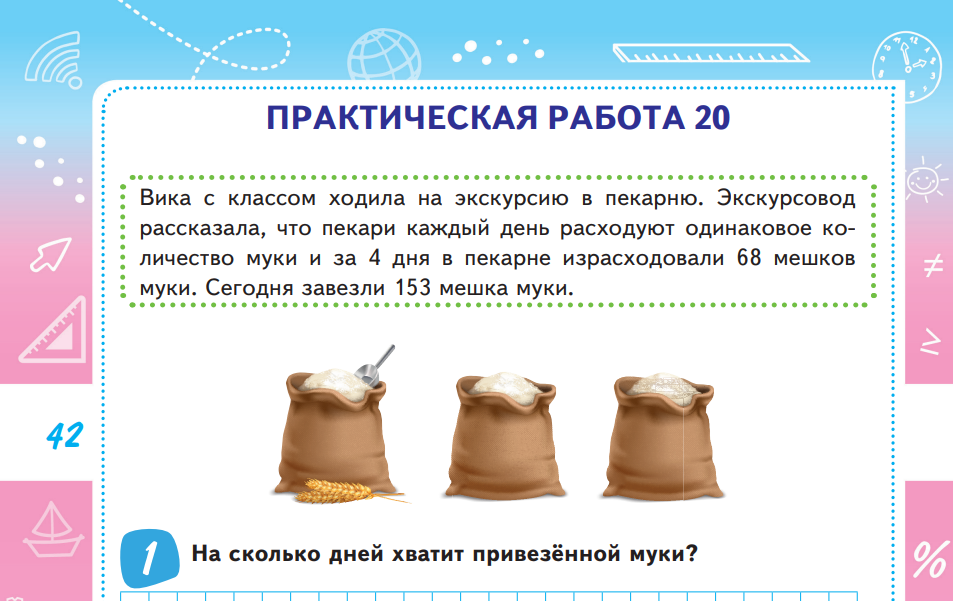 Выделение в тексте задачи необходимых данных.
68 : 4 = 17 (мешков) муки расходуют в пекарне за 1 день.
153 : 17 = 9 (дней). Ответ: 153 мешка муки хватит на 9 дней.
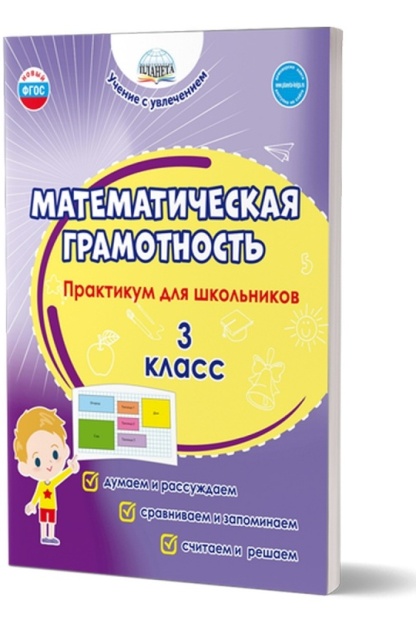 Математическая грамотность
Самостоятельное достраивание с восполнением недостающих компонентов
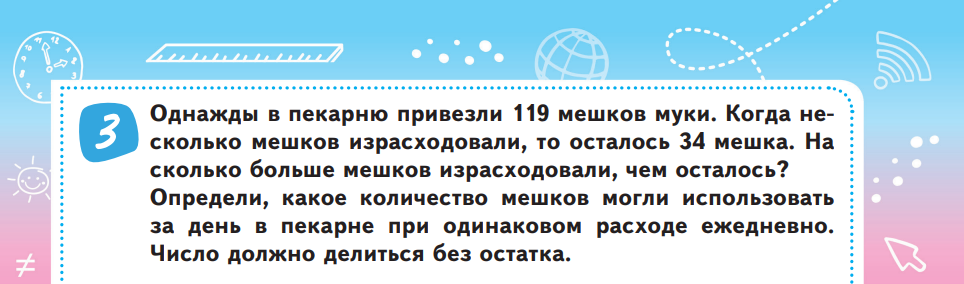 119 – 34 = 85 (мешков) использовали.
85 – 34 = 51 (мешок), на 51 мешок больше израсходовали, чем осталось.
Нужно определить. На какое число без остатка делятся числа 119, 34, 85, 51. Лучше использовать наименьшее число 34. Число 34 делится на 1, 2. 34 : 2 = 17. Проверим, делятся ли на 17 другие числа. 85 : 17 = 5, 51 : 17 = 3, 119 : 17 = 7. Ответ: ежедневно использовали 17 мешков муки.
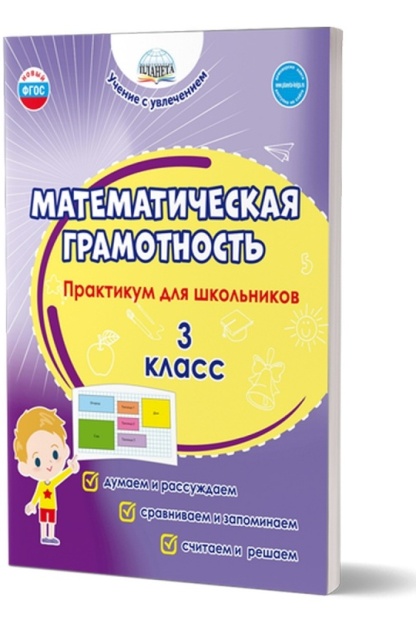 Математическая грамотность
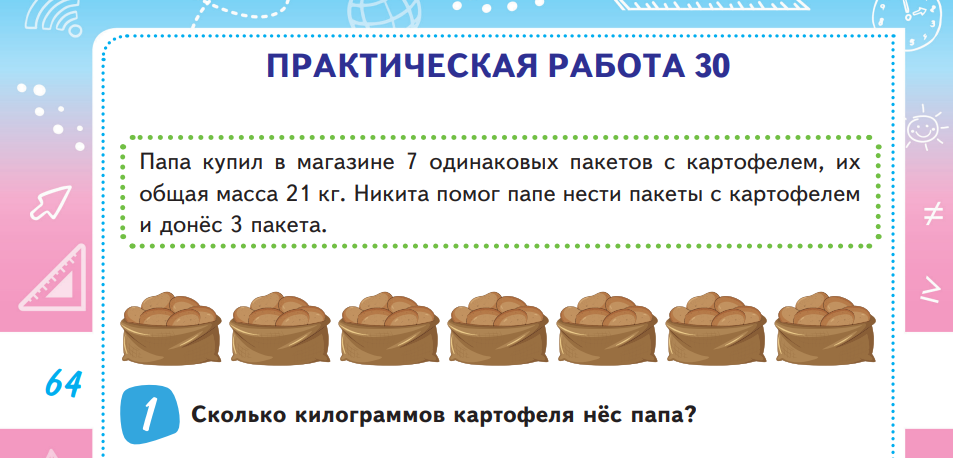 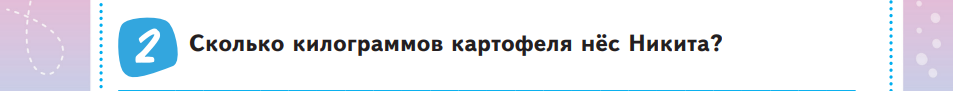 1. 21 : 7 = 3 (кг) – масса 1 пакета с картофелем. 
7 – 3 = 4 (пакета) – нёс папа. 
3 ∙ 4 = 12 (кг) картофеля нёс папа.
2. 3 ∙ 3 = 9 (кг) картофеля нёс Никита.
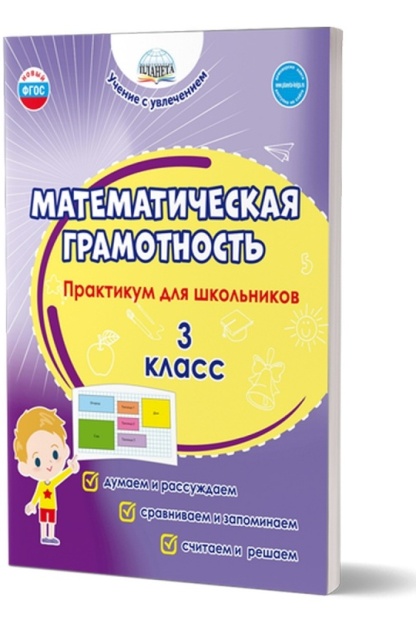 Математическая грамотность
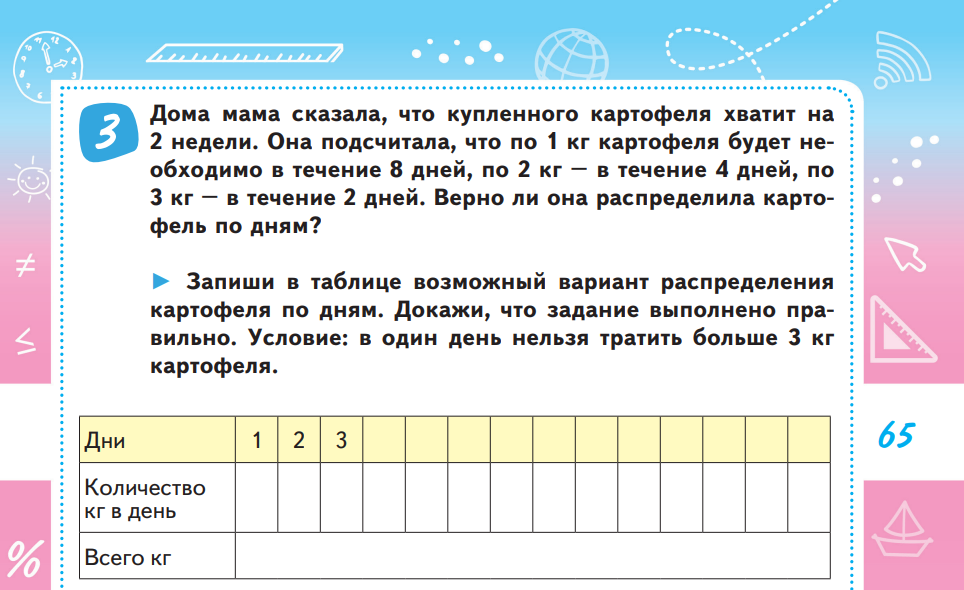 Доказательство
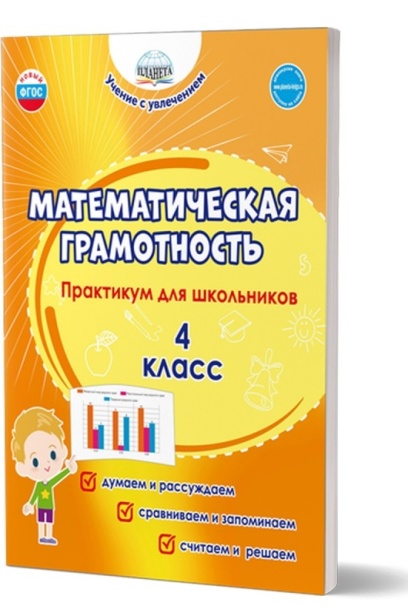 Математическая грамотность
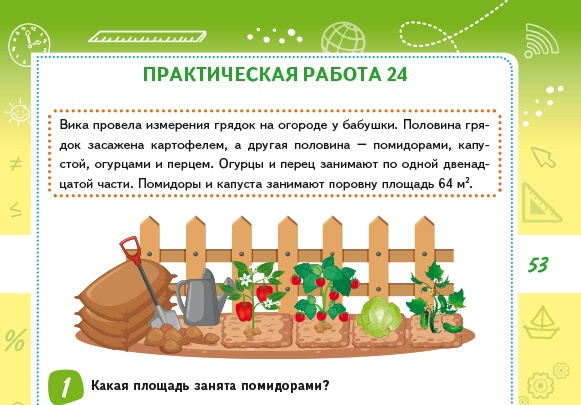 Построение логической цепочки рассуждений.
1. 64 : 2 = 32 (м2) – занято помидорами.
2. 64 м2 – это четыре части из двенадцати. 64 : 4 = 16 (м2) – это одна двенадцатая. Или 32 : 2 = 16 (м2) – площадь занята перцем.
3. Половина огорода составляет шесть двенадцатых, 16 ∙ 6 = 96 (м2) – площадь занята картофелем.
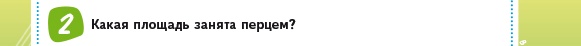 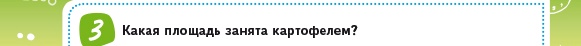 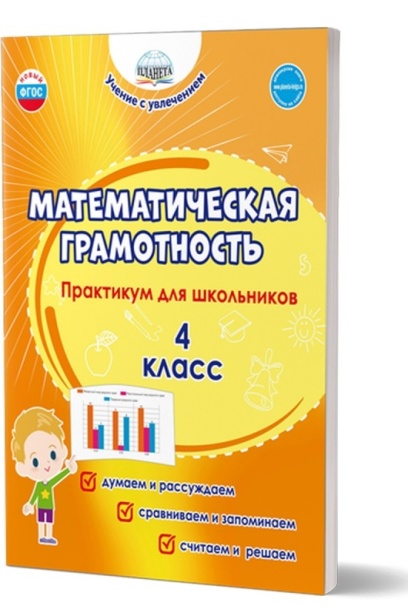 Математическая грамотность
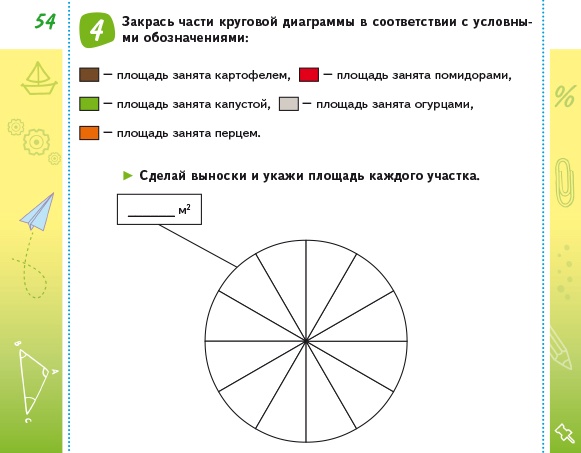 Часть и целое.
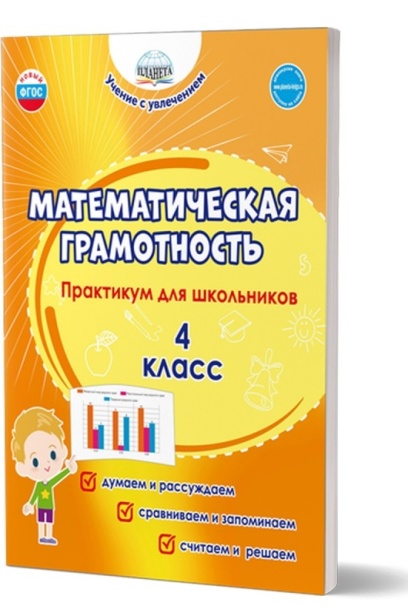 Математическая грамотность
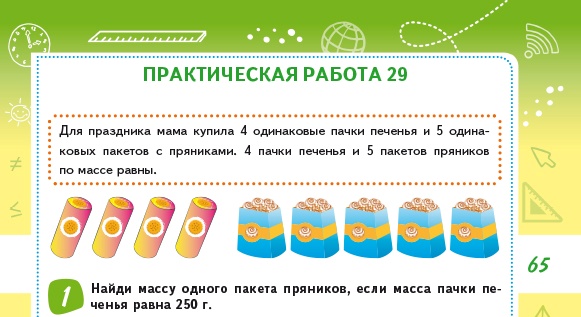 Построение логической цепочки рассуждений.
250 ∙ 4 = 1000 (г) – масса 4 пачек печенья и, следовательно, 5 пакетов с пряниками. 1000 : 5 = 200 (г) – масса одного пакета с пряниками.
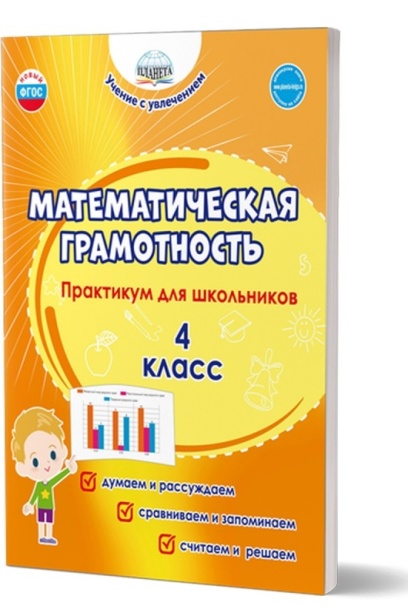 Математическая грамотность
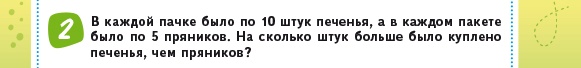 10 ∙ 4 = 40 (штук) печенья. 5 ∙ 5 = 25 (штук) пряников. 40 – 25 = 15 (штук). 
Ответ: на 15 штук больше было печенья, чем пряников.
Построение логической цепочки рассуждений.
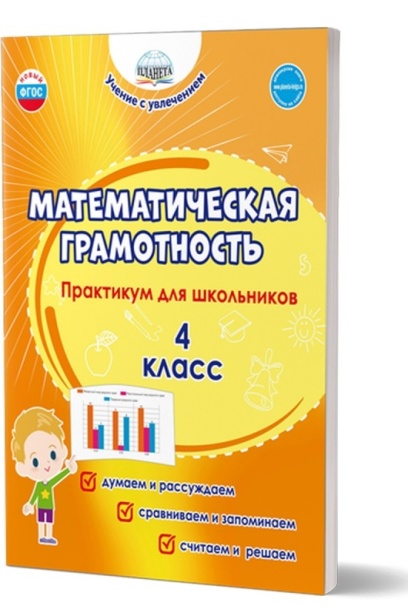 Математическая грамотность
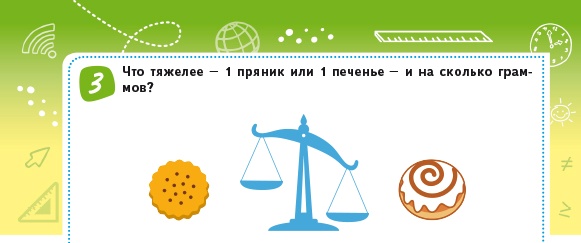 250 : 10 = 25 (г) – масса 1 печенья. 
200 : 5 = 40 (г) – масса 1 пряника. 
40 – 25 = 15 (г).
Ответ: на 15 г тяжелее 1 пряник, чем 1 печенье.
Выбор данных для сравнения.
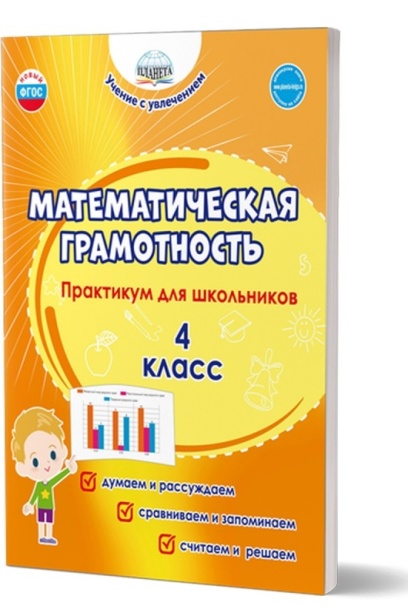 Математическая грамотность
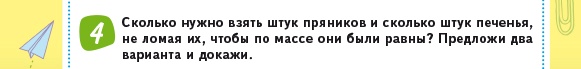 Выдвижение предположений и их обоснование.
Построение логической цепочки рассуждений.
Масса 1 пряника 40 г, масса 1 печенья 25 г.
1 вариант. 5 пряников и 8 штук печенья.
2 вариант. 10 пряников и 16 штук печенья.